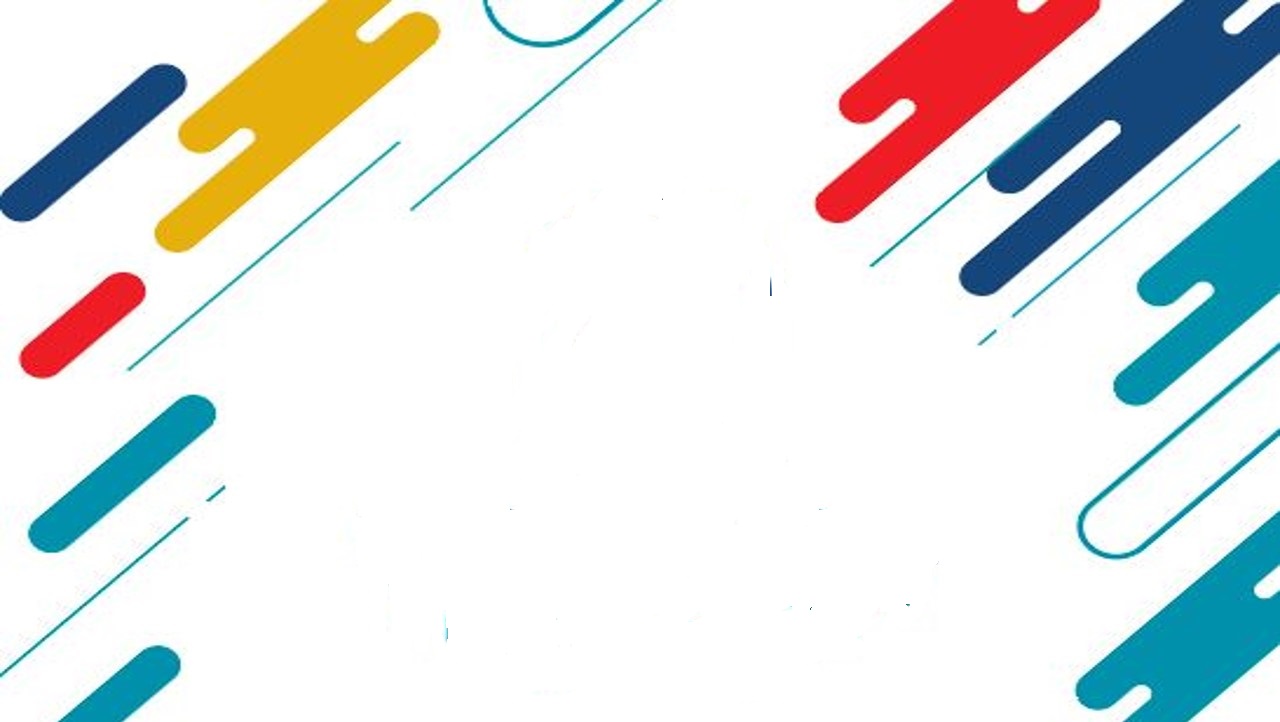 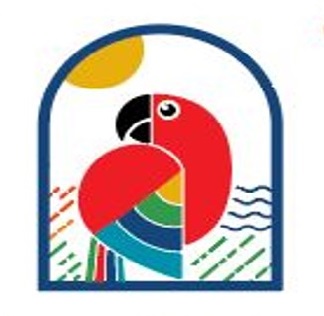 Título da PalestraPalestrante
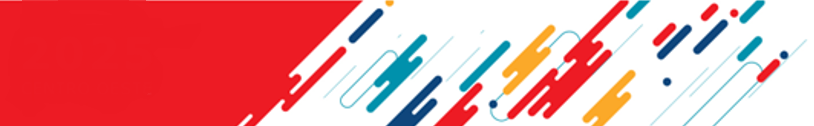 TEXTO
TEXTO
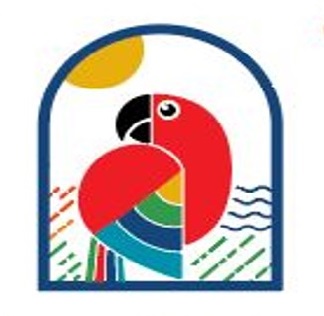 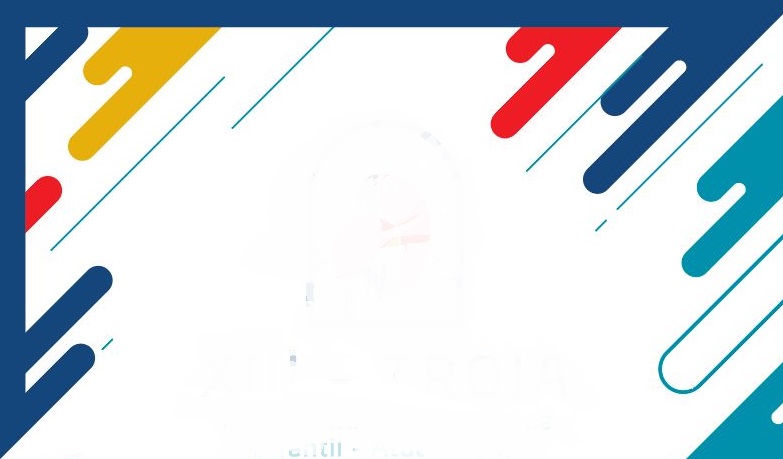 Texto
Texto
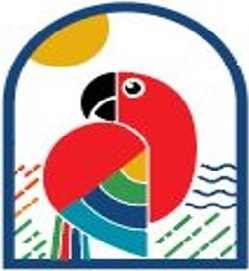 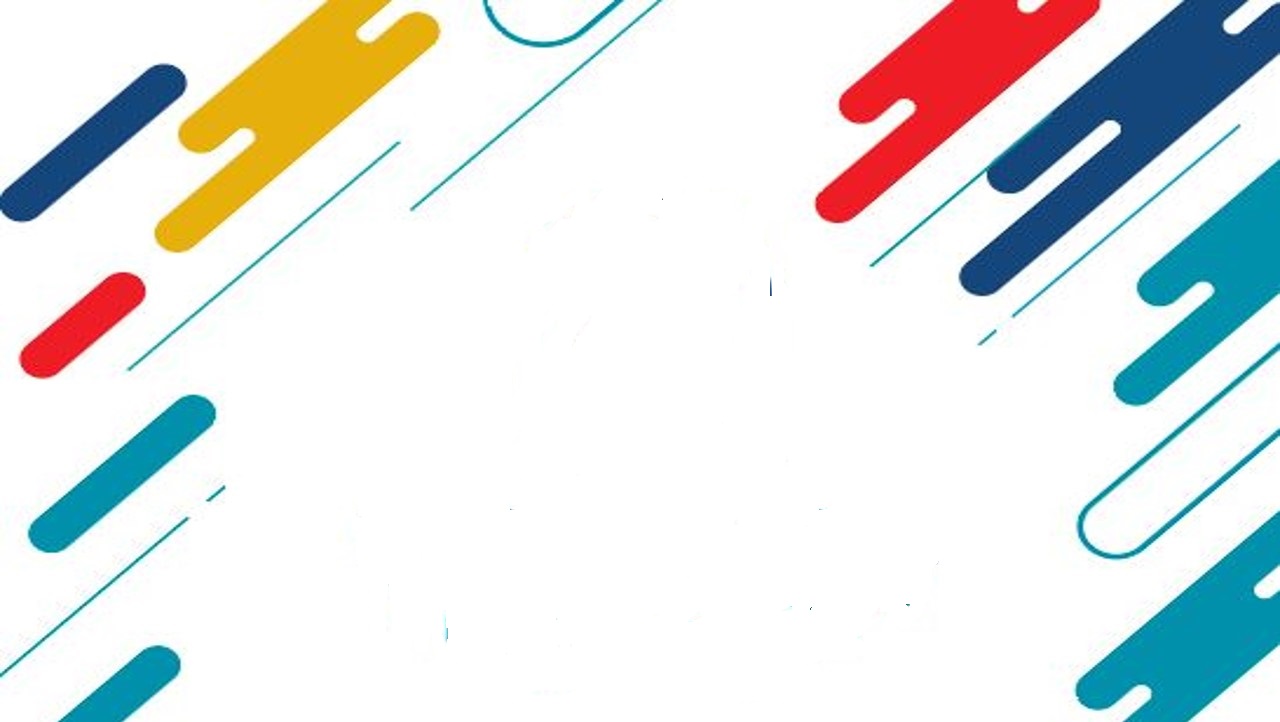 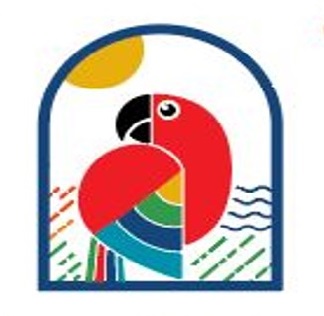